Bell Ringer:
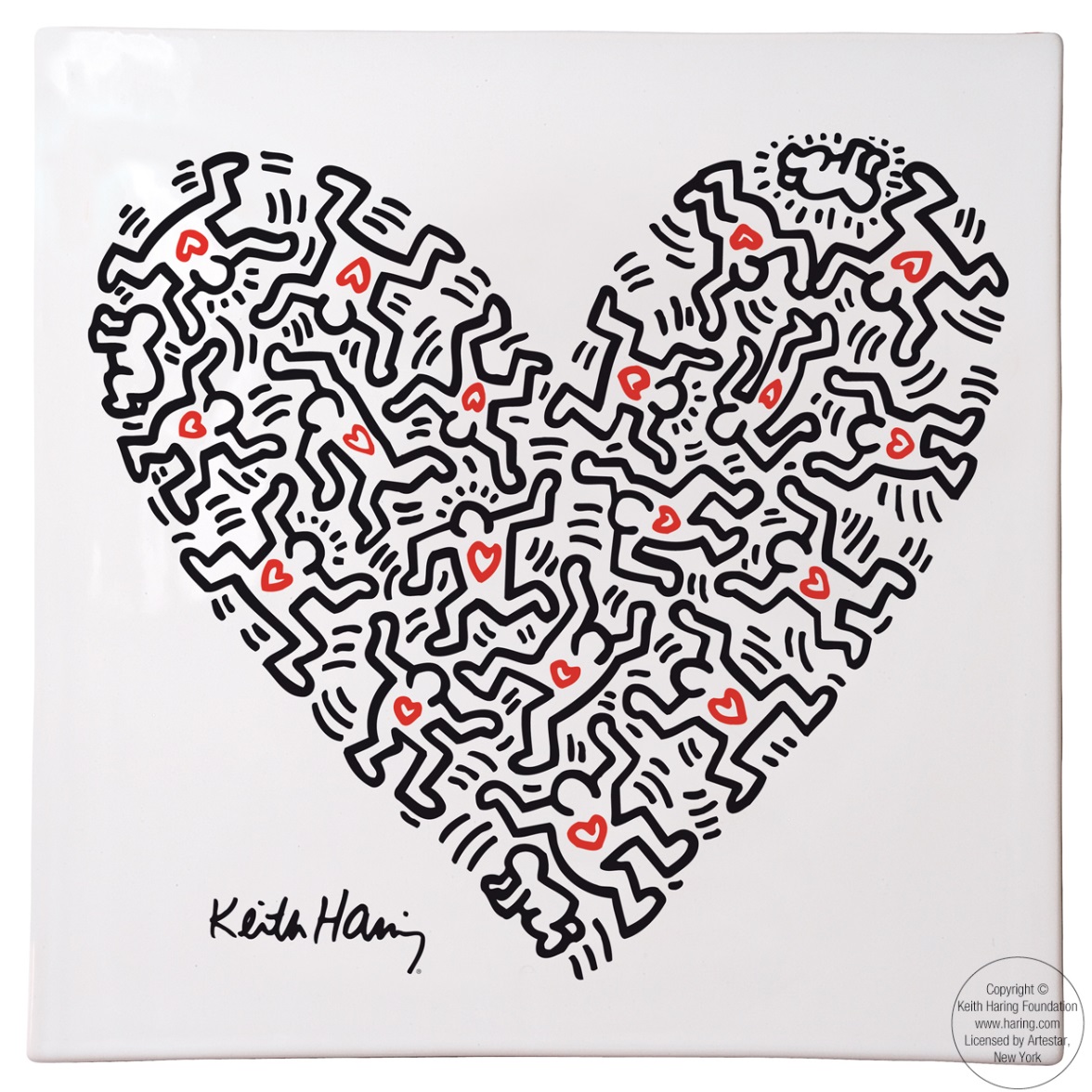 #1  Which ELEMENT is “a continuous mark made by a moving point”? 
Line
Which PRINCIPLE is “ a sense of stability in the body of work…or filling the space equally”?
Balance
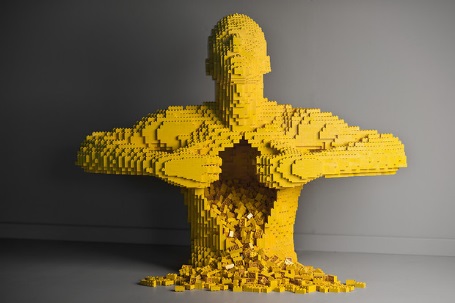 Bell Ringer:
#2 Which ELEMENT means “3D artwork like a sculpture”?
FORM

Which PRINCIPLE means “a focal point that stands out.”
EMPHASIS

https://www.youtube.com/watch?v=aiZhvHk-8PQ
Nathan Sawaya, Yellow. 2007. Lego Sculpture
Bell Ringer:
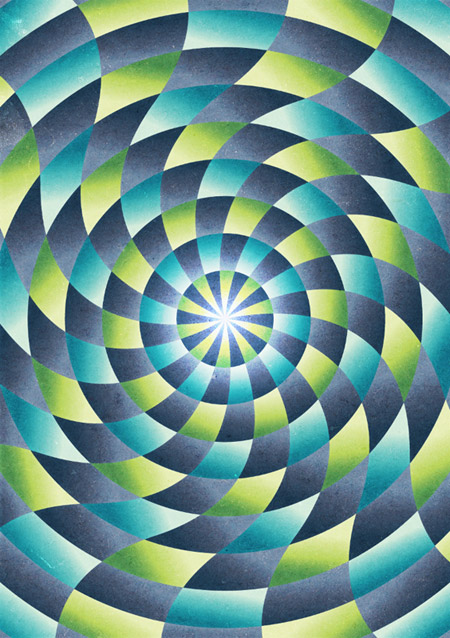 #3 Which ELEMENT “ shows the lightness or darkness of a color”?
Value

Which PRINCIPLE is  “the visual beat” of the artwork? 
Rhythm
Bell Ringer:
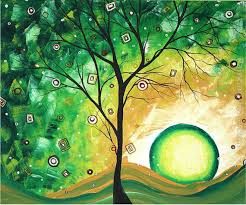 #4  Which ELEMENT is area the around or between objects “that represents depth by showing objects far away fro you and close up to you”.
Space

Which PRINCIPLE “is repeating similar elements to show a thought out plan. It keeps the artwork simple.” 
Unity
Bell Ringer: 
#5 What ELEMENT is an enclosed area made by connecting the end of lines together or filling with blocks of color.
Shape

What PRINCIPLE “decorates the surface with planned repeated units of design.”
Pattern
Bell Ringer: 

#6What ELEMENT represents the way a surface feels?
Texture

What PRINCIPLE is seen when your eye follows the lines and edges throughout the artwork.
Movement
Bell ringer:
#7 What elements represents the 12 hues on the color wheel?
Color

What principle represents using opposite together? 
Contrast